Outbound Order Fulfillment 
- Not Auto ID-Enabled
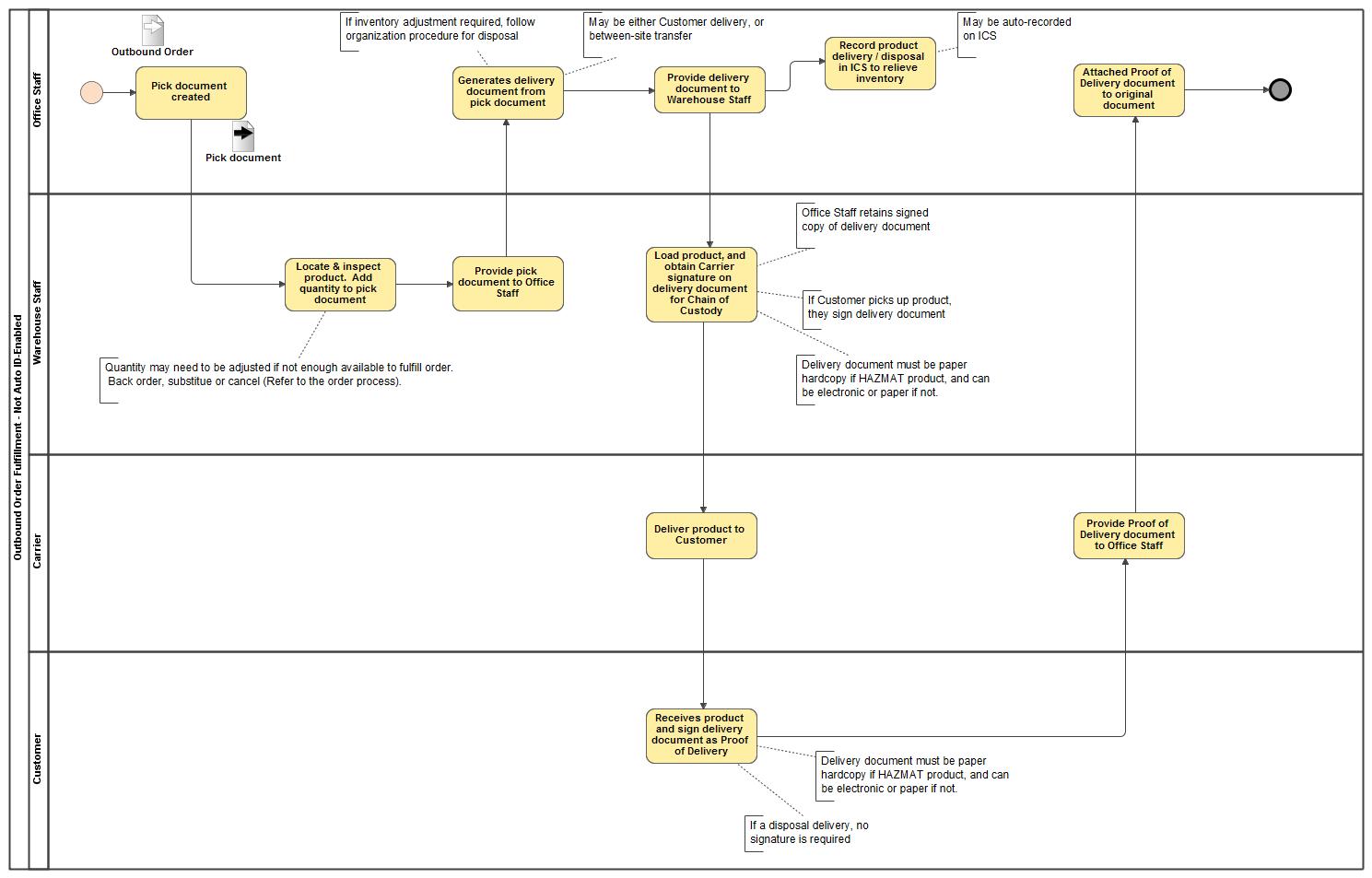